We need God’s wisdom

It’s easy to misunderstand
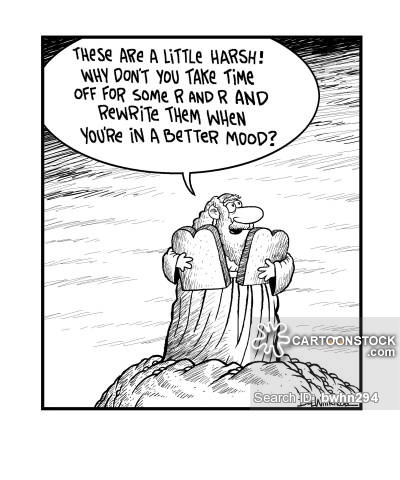 The Ten Commandments
#1 - No other god
#2 - Do not worship anything material as God
#3 - God's name is not to be used disrespectfully
#4 - Remember the Sabbath (Day of Rest)
 
#5 - Honour your mother and father
#6 - Do not murder
#7 - Do not commit adultery
#8 - Do not steal
#9 - Do not testify falsely about anyone
#10 - Do not be jealous of what others have
How we relate to God
How we relate to others
Matthew 22:37-40
New Living Translation
37 Jesus replied, “‘You must love the Lord your God with all your heart, all your soul, and all your mind.’ 38 This is the first and greatest commandment. 39 A second is equally important: ‘Love your neighbor as yourself.’ 40 The entire law and all the demands of the prophets are based on these two commandments.”
Exodus 20:2-3
New Living Translation
2 “I am the Lord your God, who rescued you from the land of Egypt, the place of your slavery. 3 You must not have any other god but me.
Gods of Egypt
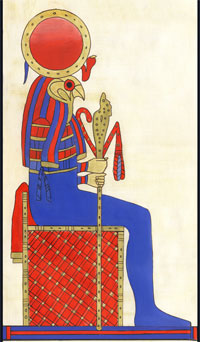 Ra
Gods of Egypt
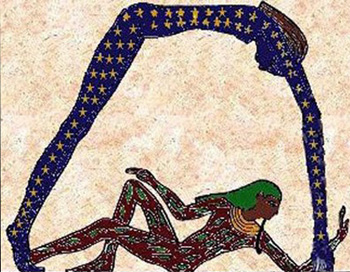 Geb & Nut
Gods of Egypt
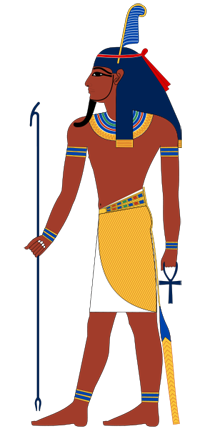 Shu
Gods of Egypt
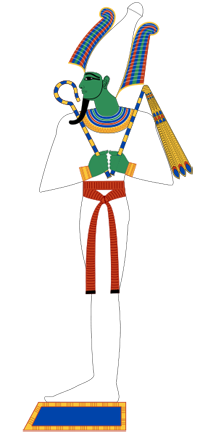 Osiris & Isis
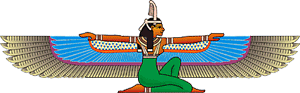 Gods of Egypt
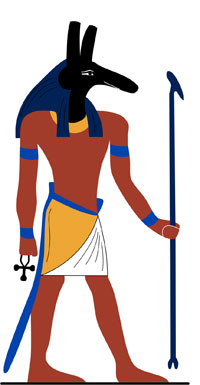 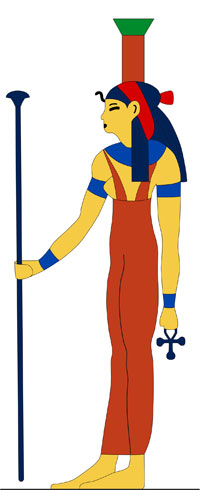 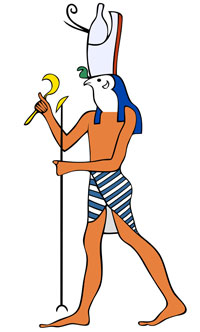 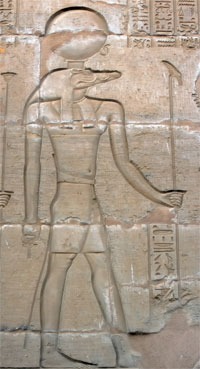 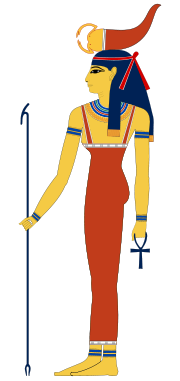 Set
Nephthys
Horus
Sobek
Serqet
And so on... 2000+
Exodus 20:2-3
New Living Translation
2 “I am the Lord your God, who rescued you from the land of Egypt, the place of your slavery. 3 You must not have any other god but me.
Revelation 2:4
New Living Translation
But I have this complaint against you. You don’t love me or each other as you did at first!
1 Peter 5:7
New Living Translation
Cast all your anxiety on Him because he cares for you.
Matthew 6:31-33
New Living Translation
31 “So don’t worry about these things, saying, ‘What will we eat? What will we drink? What will we wear?’ 32 These things dominate the thoughts of unbelievers, but your heavenly Father already knows all your needs. 33 Seek the Kingdom of God above all else, and live righteously, and he will give you everything you need.